«Развитие сенсорики во второй младшей группе»                                           Воспитатели: Исаева Ю.В.                                                           Бунова О.В.
Ребёнок постоянно изучает, постигает окружающий мир. Основной метод накопления информации – прикосновения. Детям необходимо всё трогать, гладить и пробовать на вкус! Если взрослые стараются поддерживать это стремление, ребёнок получает необходимый стимул для развития.
Посмотрите на жизнь вы глазами детей,
Сколько радостей, сколько открытий.
Шаг за шагом
С ребёнком смелей
Вы по этой планете идите.
Расскажите о звёздах, о синих морях,
Вместе пойте, творите, мечтайте.
Как прекрасная фея,
В чистых, юных сердцах
Огоньки доброты зажигайте.
                                    Т. Шикалова
Сенсорное развитие ребенка – это развитие его восприятия и формирование представлений о внешних свойствах предметов: их форме, цвете, величине, положении в пространстве и т.п.
Основной задачей раннего развития ребёнка в 
2 – 3 года является развитие сенсорики, мелкой моторики  и координации движений. Хорошим помощником в развитии сенсорики и моторики в нашей группе является развивающие игры.  

Сенсорика развивает интерес ребенка к окружающему миру, активность , инициативу и самостоятельность в его познании  в ходе практической деятельности.
Целью сенсорного воспитания является формирование сенсорных способностей у малышей. 
Используемые методы и приёмы:
Дидактические игры;
Дидактические упражнения;
Проблемные ситуации;
Свободные кружки;
Беседа.
Используемые формы:
Игровые ситуации;
Путешествия в гости;
Интеграция (развитие речи; изодеятельность; сенсорное воспитание);
Развлечение;
Чтение стихотворений русского народного фольклора;
Проведение подвижных игр;
Проведение дидактических игр.
В возрасте 2 – 3 года сенсорное воспитание ребёнка – это развитие его восприятия и формирование представлений о свойствах разных предметов. Работать по обогащению непосредственного чувственного опыта детей в разных видах деятельности, постепенно включая все виды восприятия.Помогать обследовать предметы, выделяя их цвет, величину, форму, побуждать включать движения рук по предмету в процессе знакомства с ним (обводить руками части предмета, гладить их и т.д.
Оформление уголкапо развитию сенсорики.
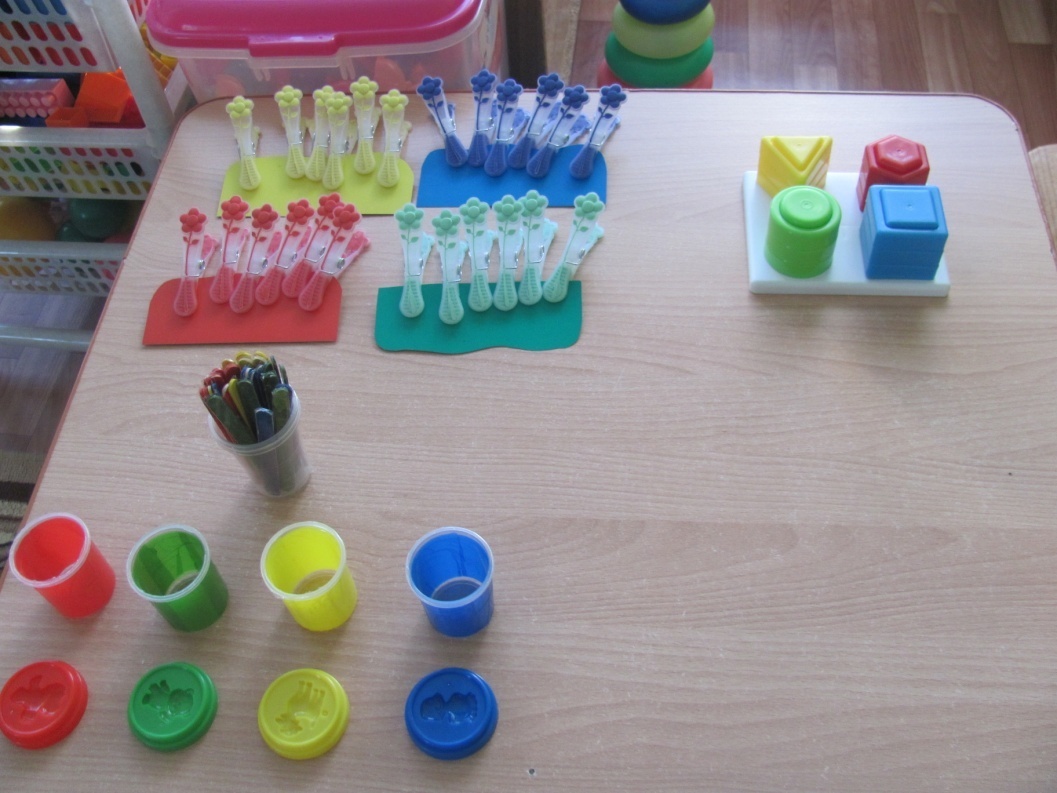 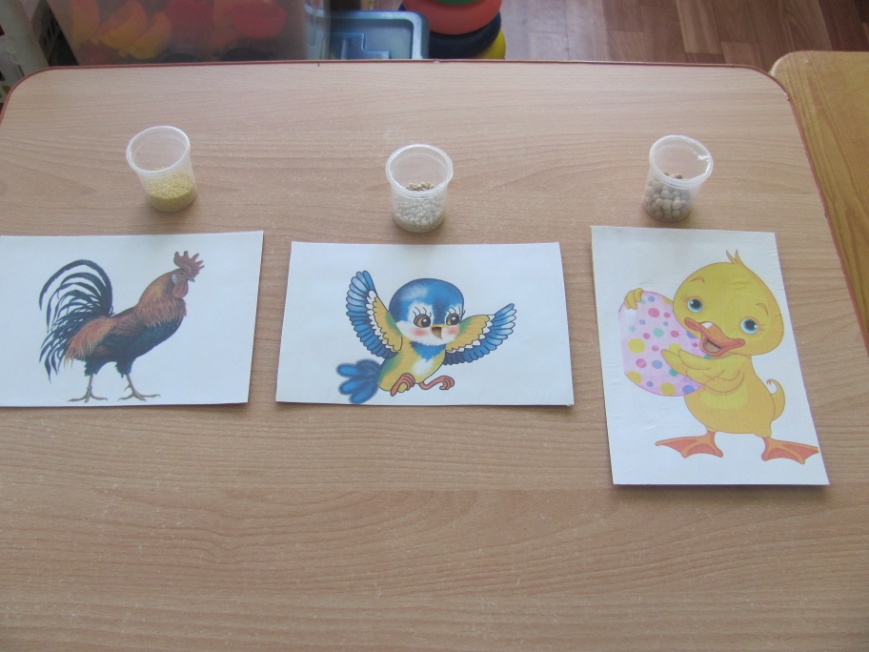 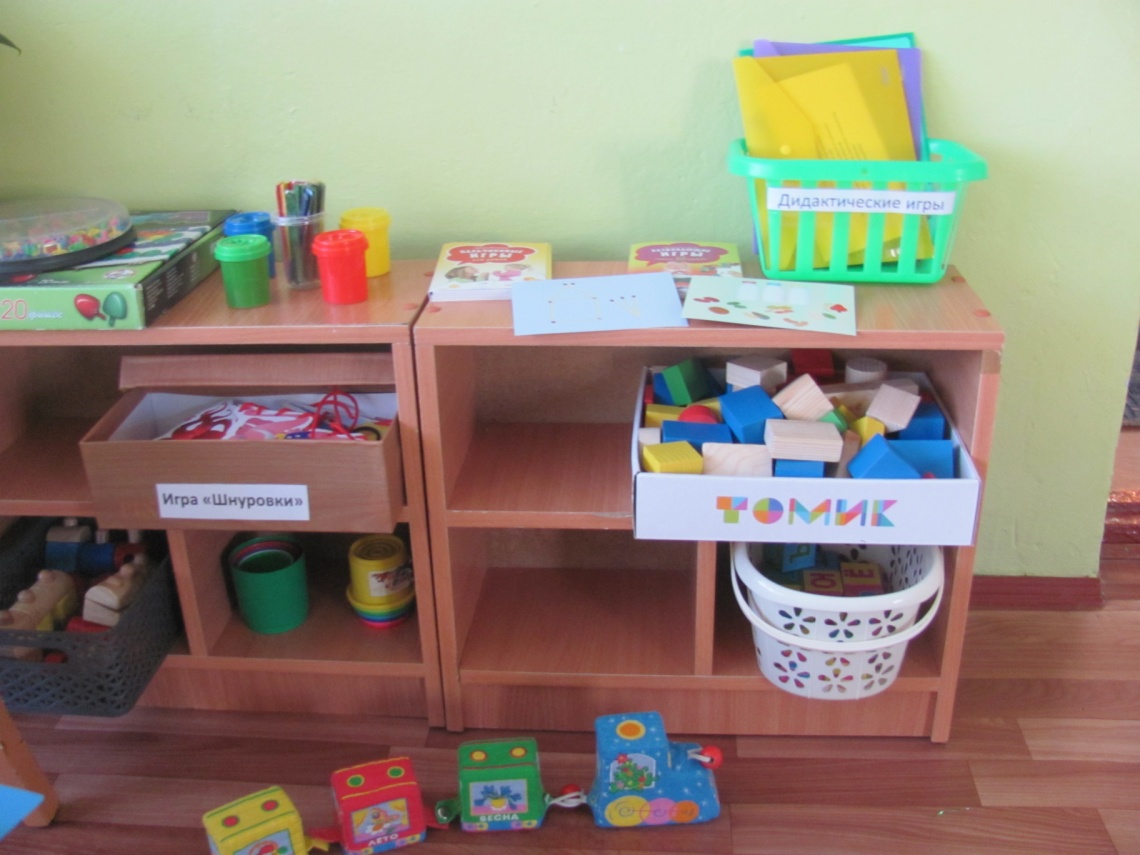 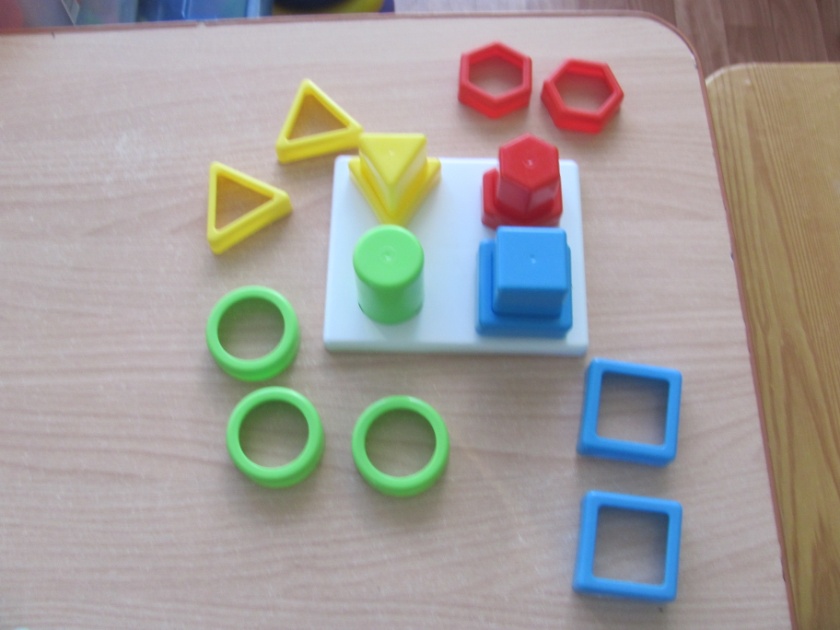 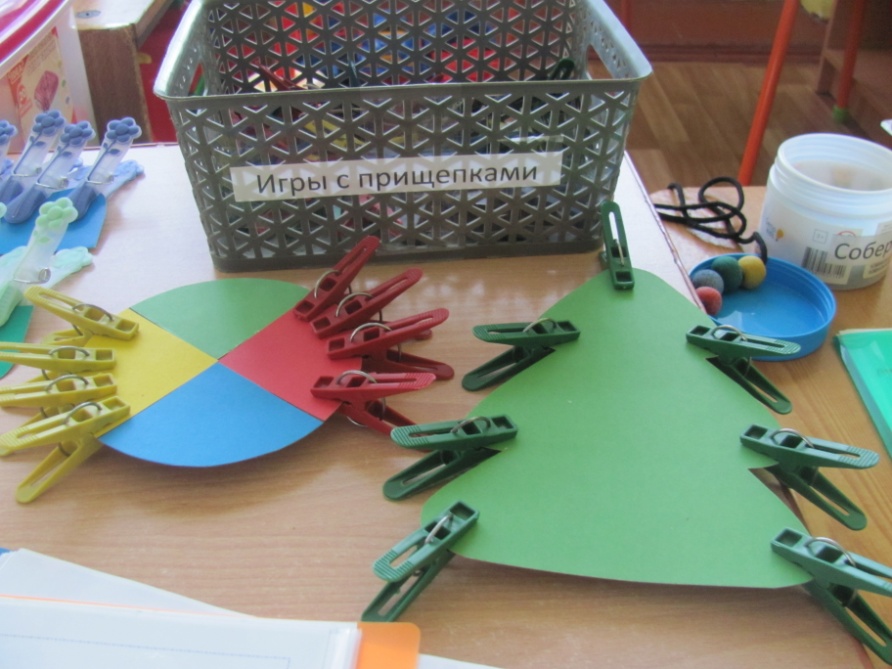 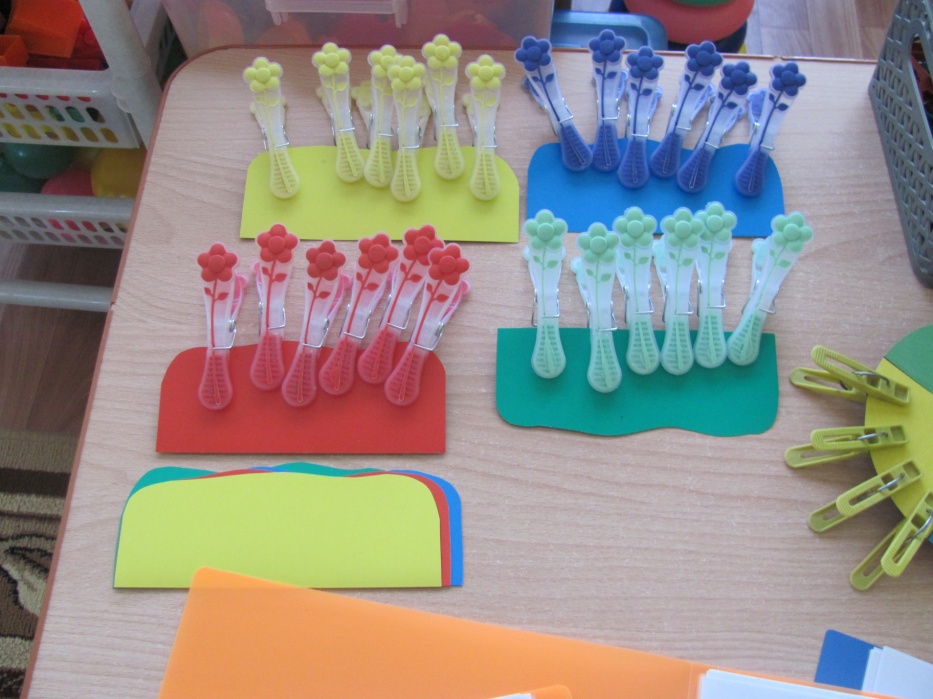 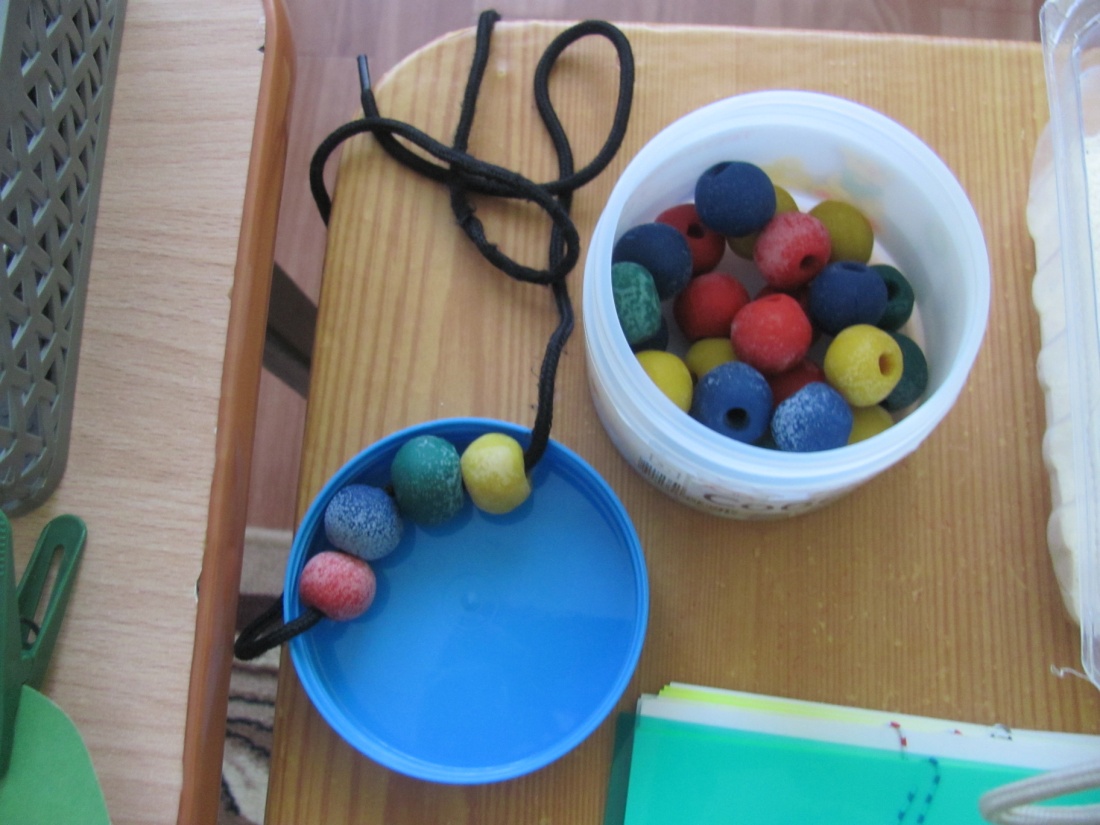 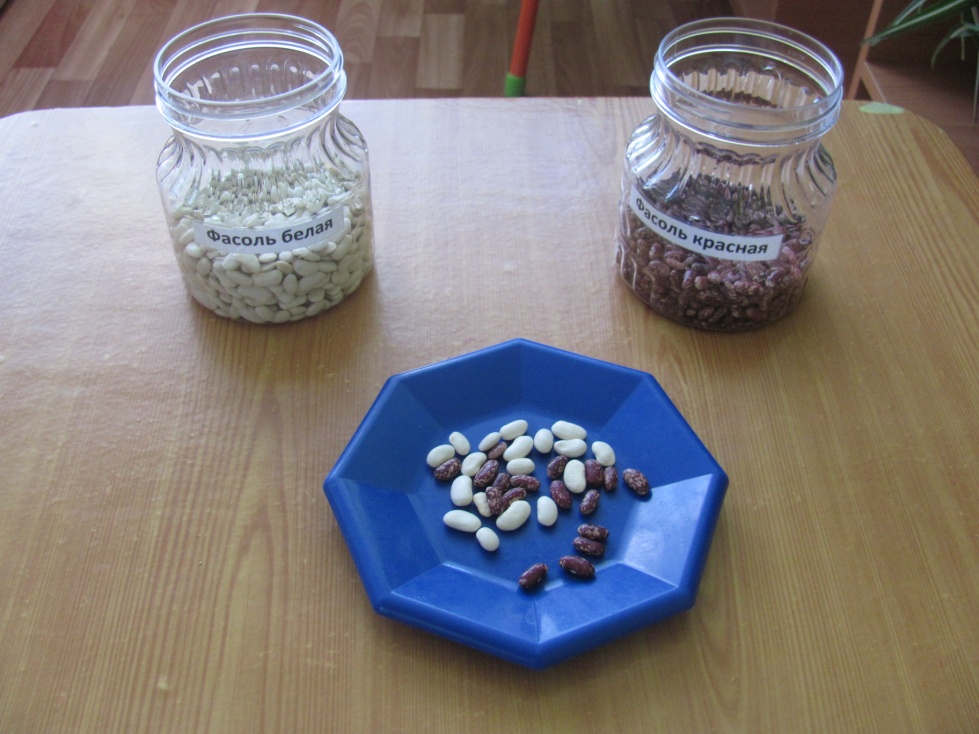 Дидактическая игра «Бусы»
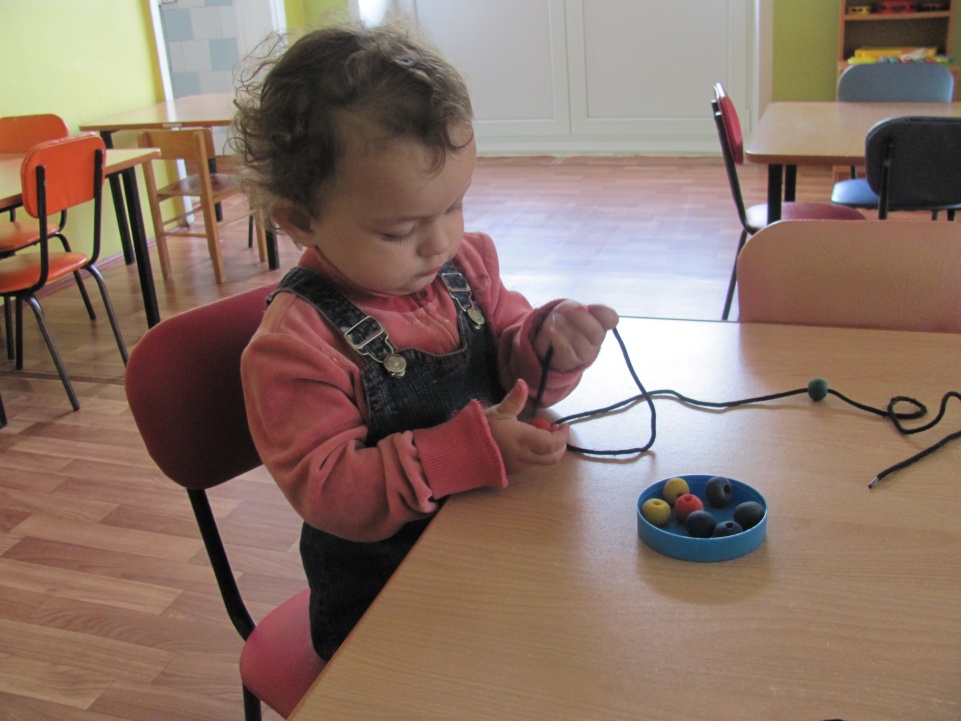 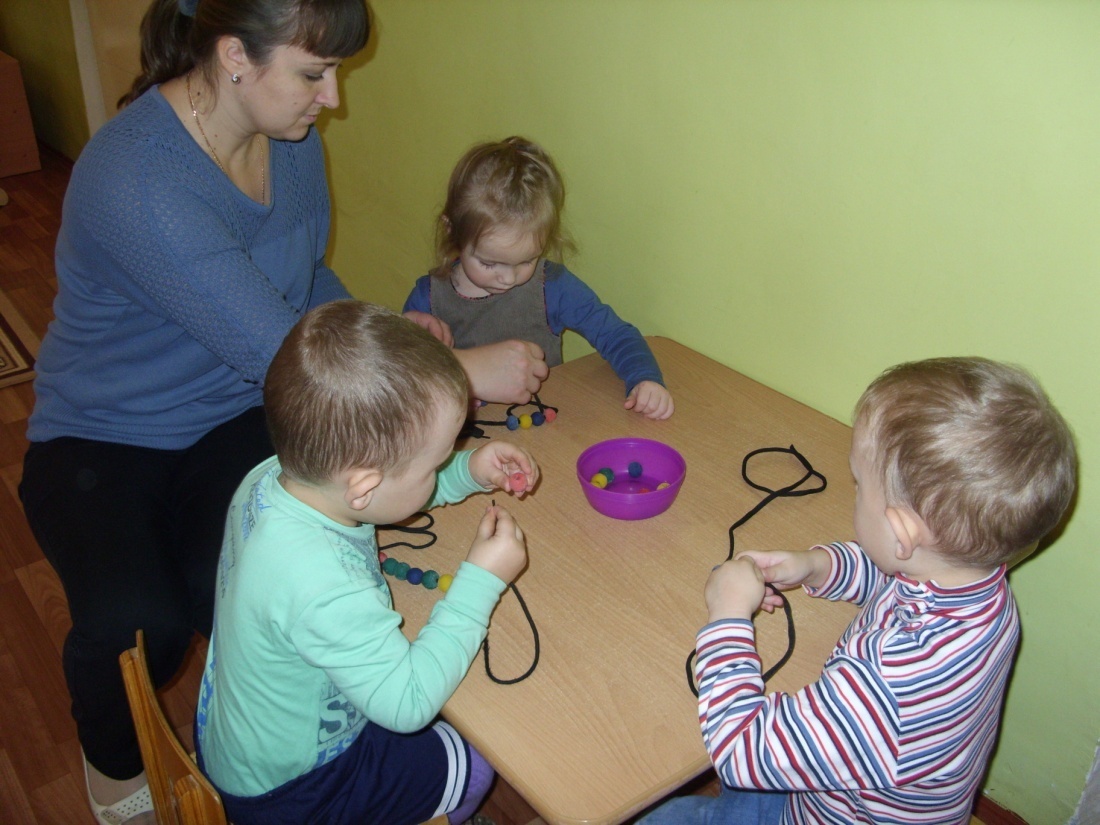 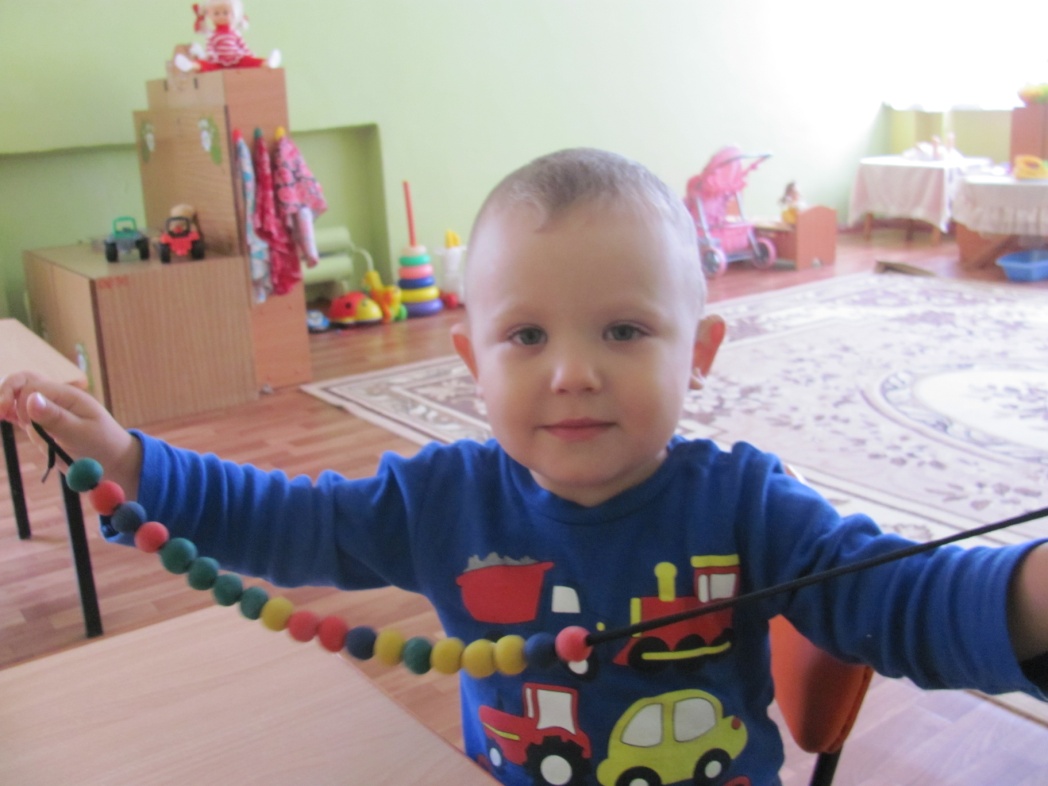 Игра «Шнуровки»
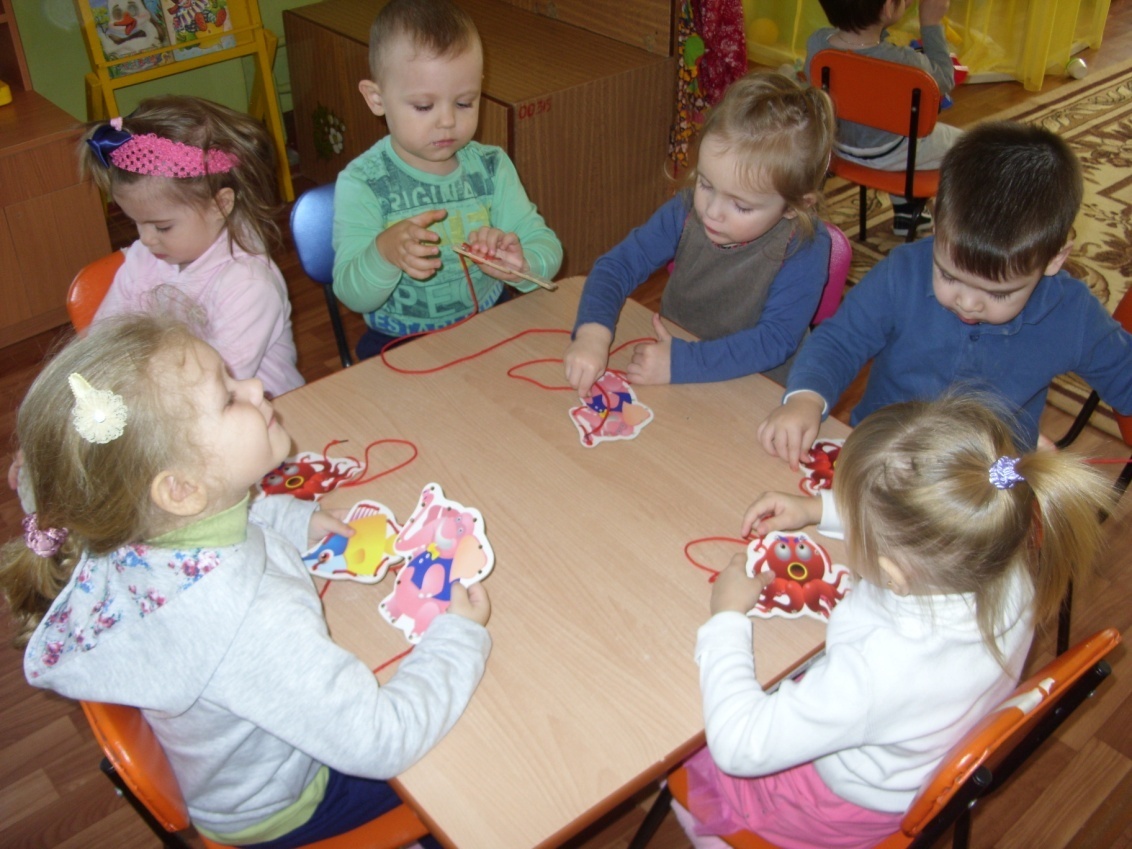 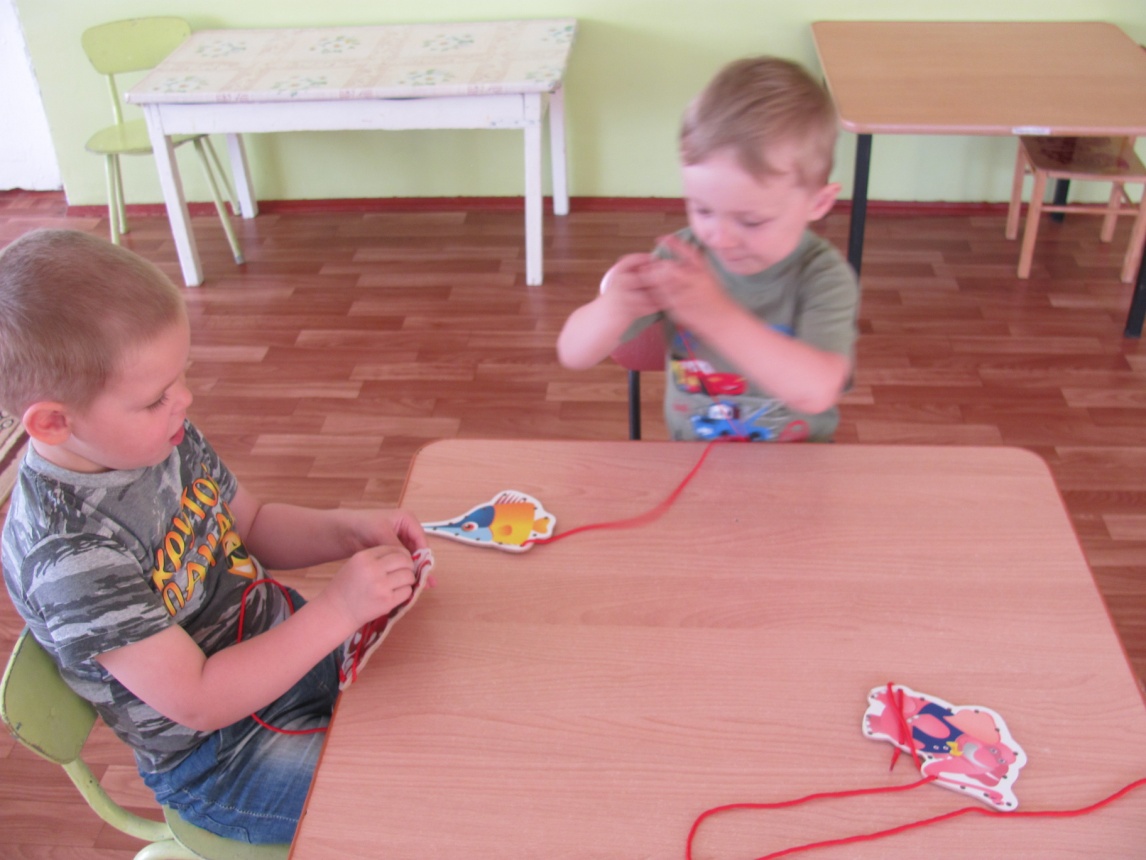 Игры с прищепками
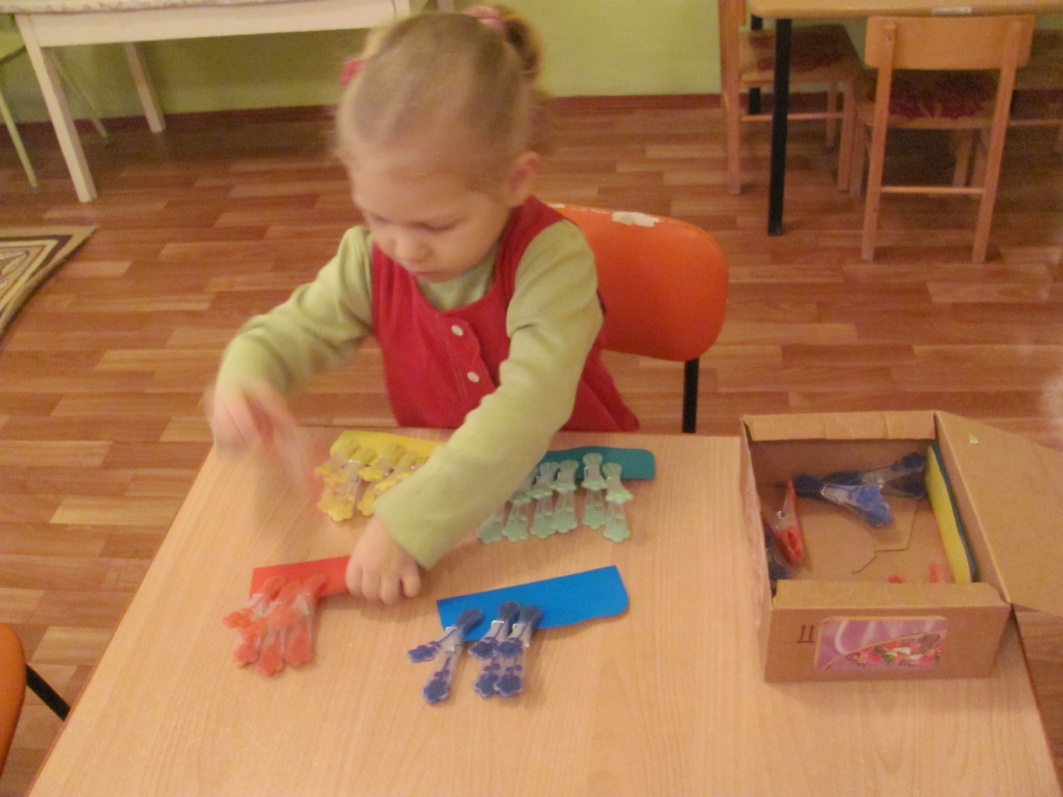 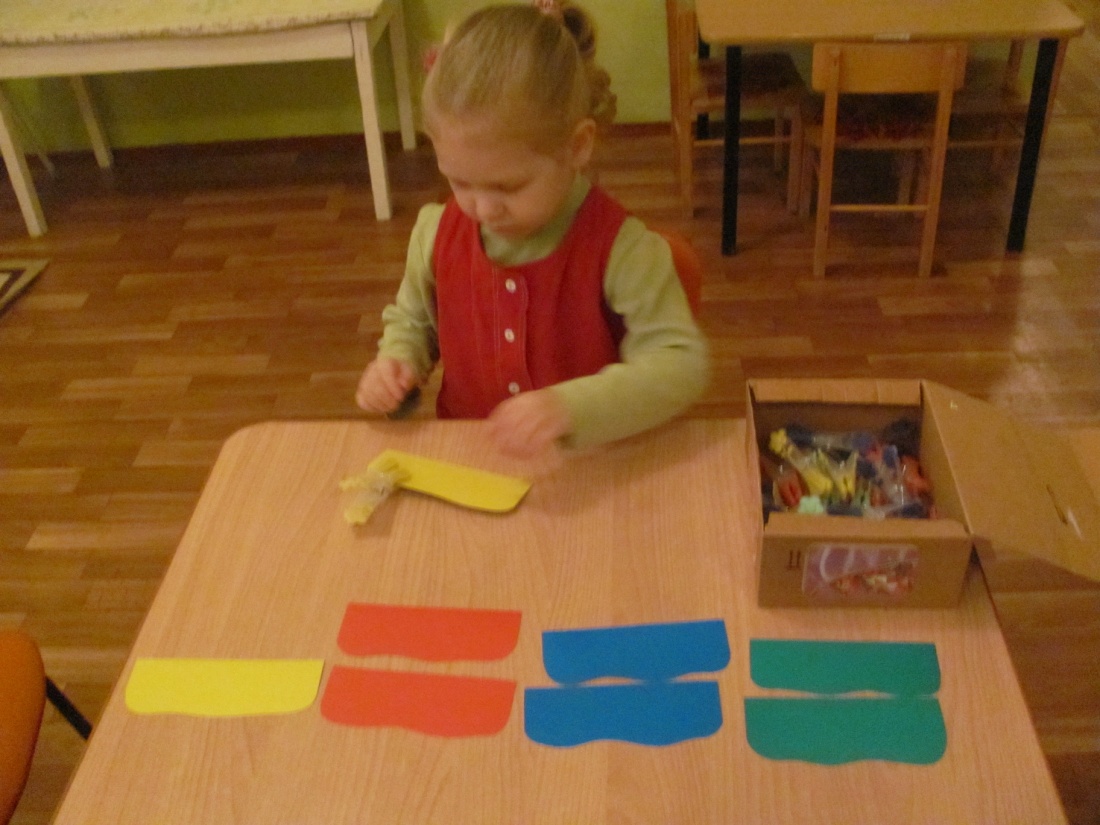 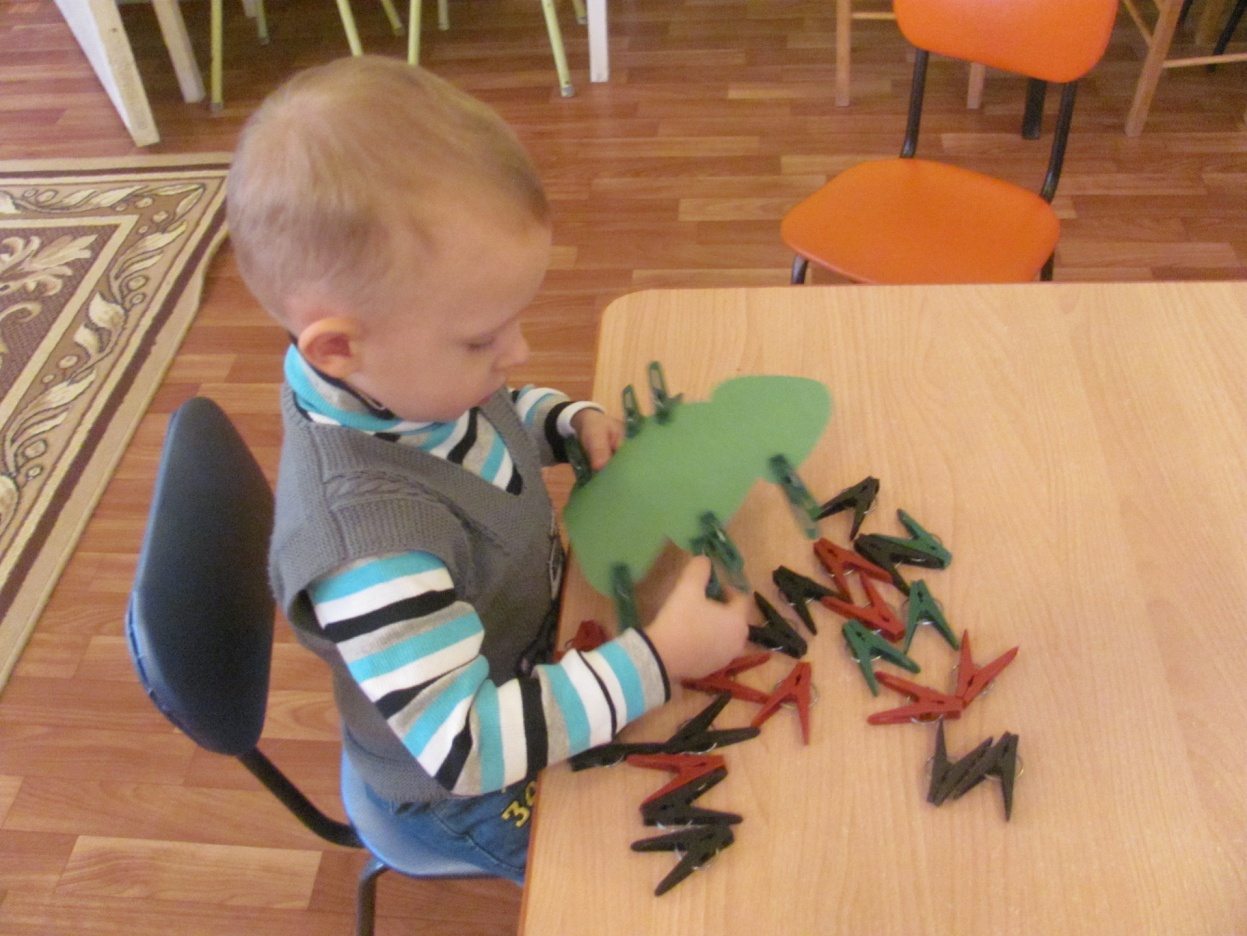 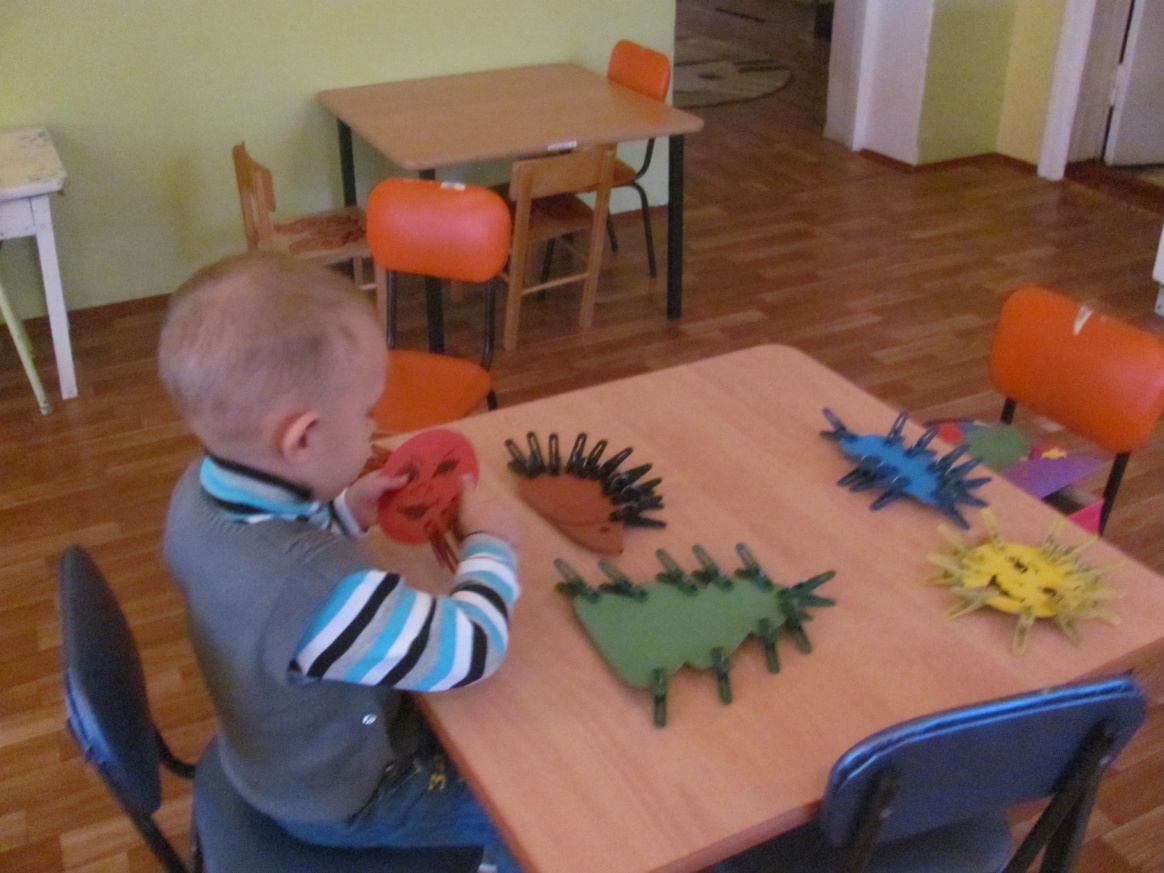 Игра «Накорми животных»
Игра «Разложи семена»
Развивающая игра «Разноцветные палочки»
«Подбери крышку по цвету»
Рисование на манной крупе
Игра «Раскопки»
Развивающая игра«Составь предмет»
Дидактическая игра«Собери матрешку»
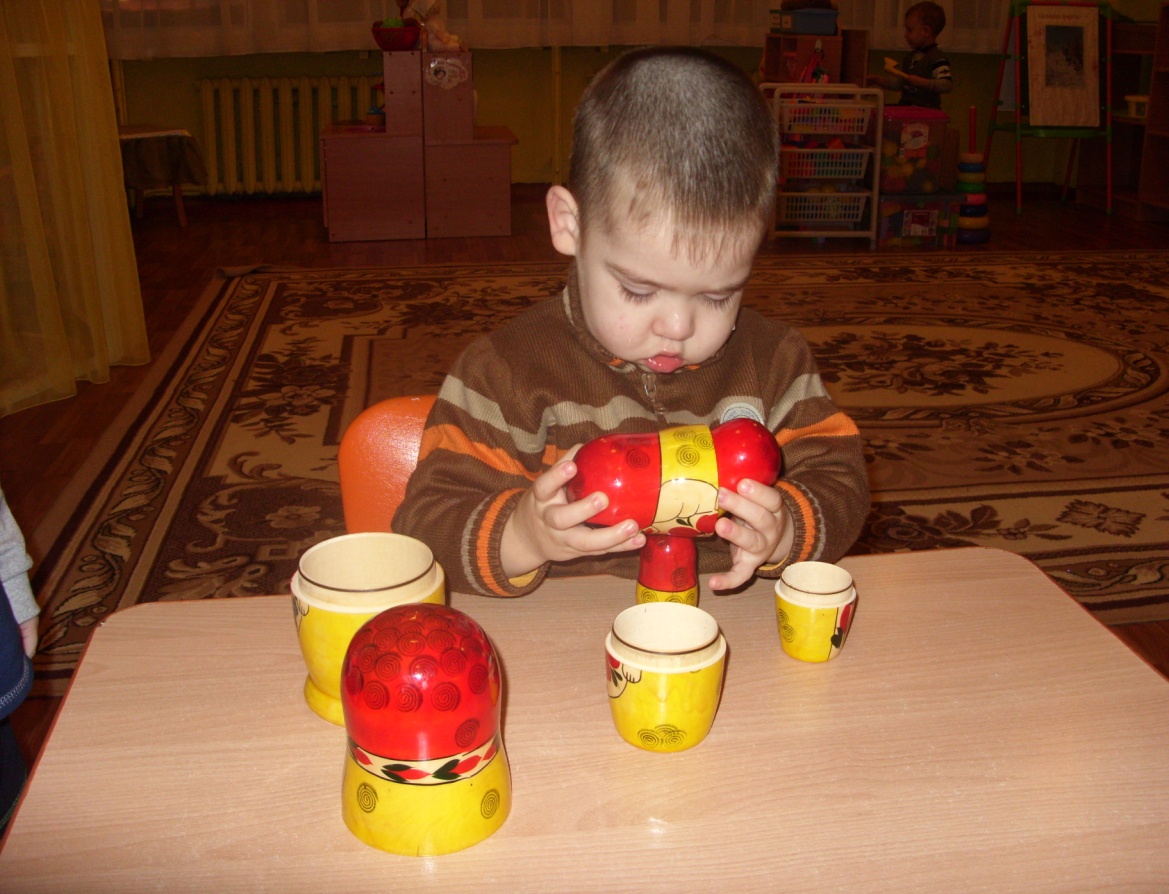 Дидактическая игра«Расселим по домикам»
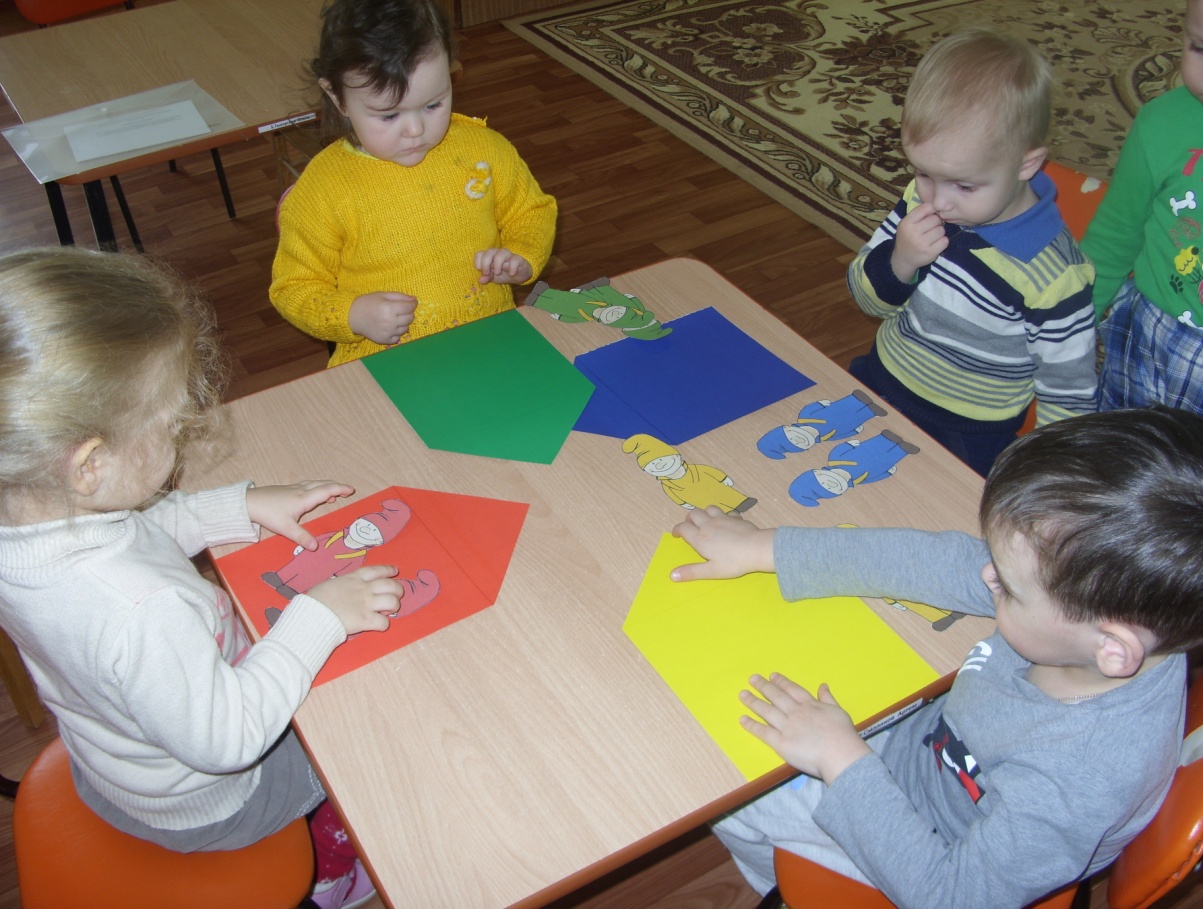 Дидактическая игра«Спрячь мышку»
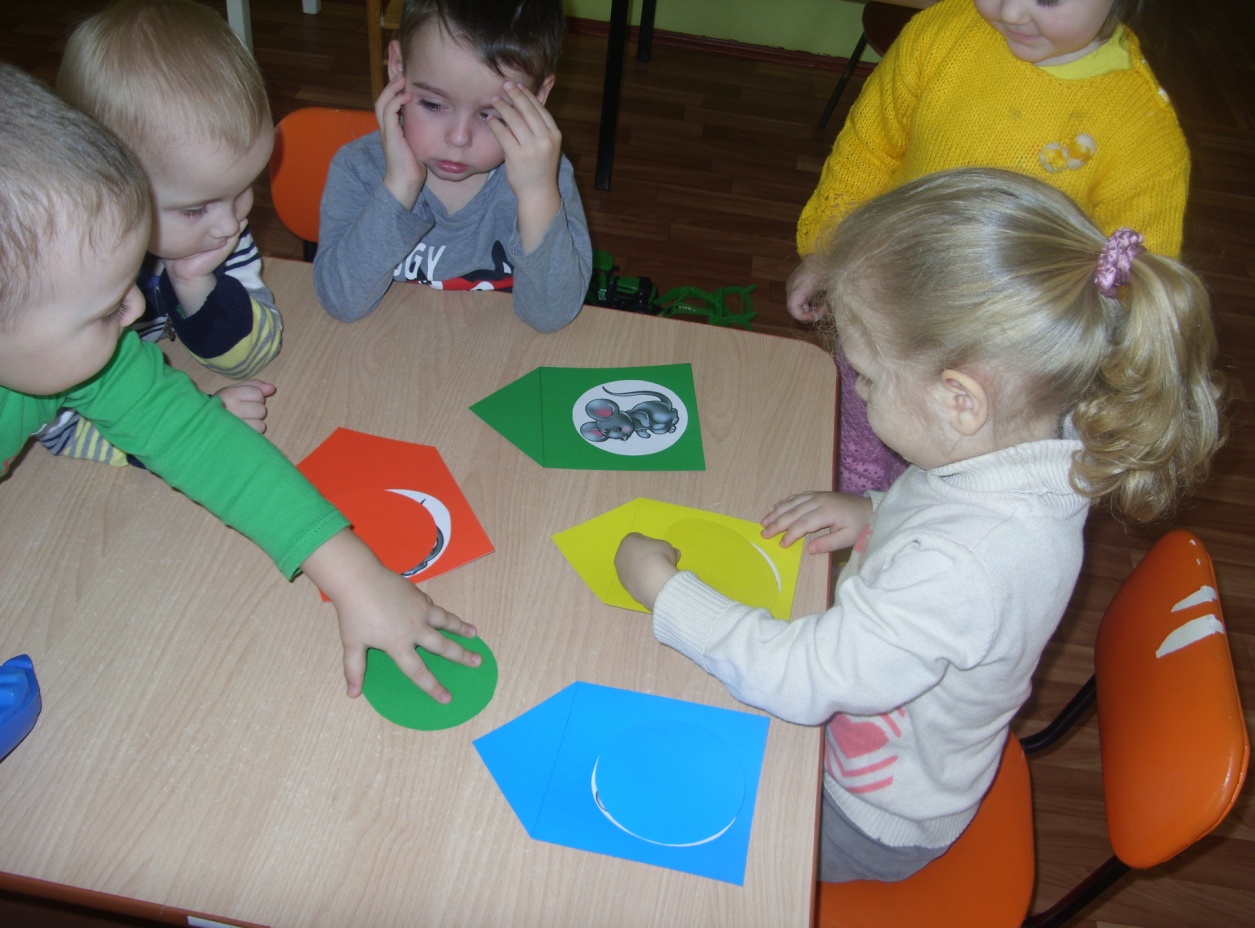 Пазлы
Мозаика
Кубики
Свободная игровая деятельность детей по развитию сенсорики
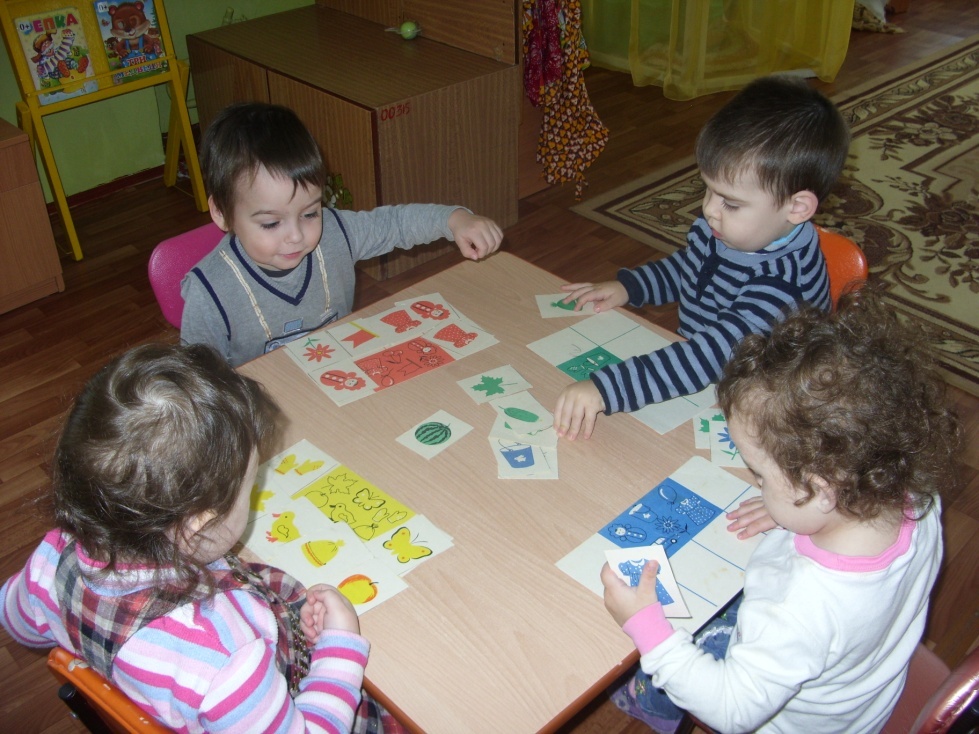 Познавательно – исследовательская деятельность
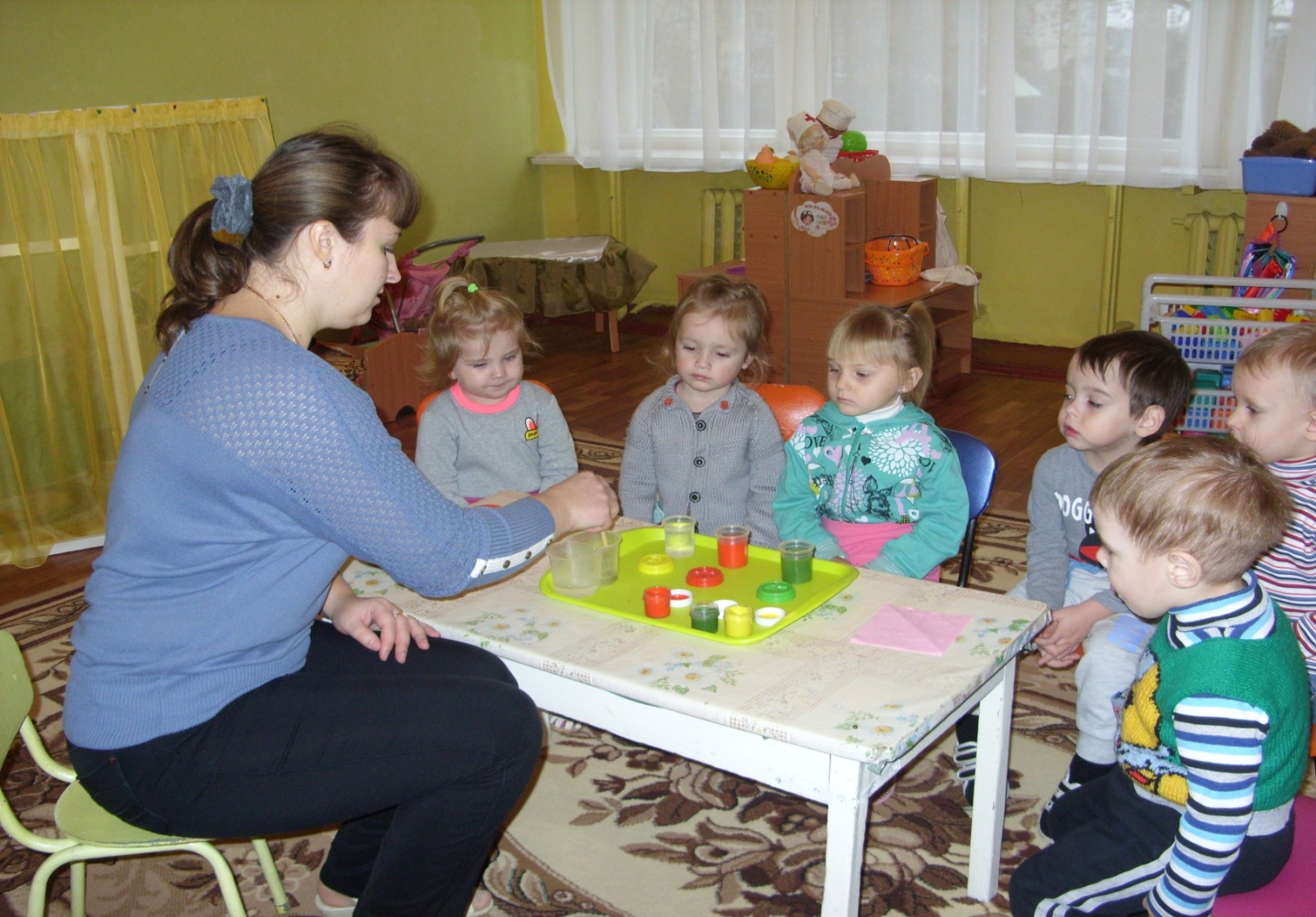 Таким образом
Происходит обогащение памяти ребенка, активизируются его мыслительные процессы, т.к. постоянно возникает необходимость совершать операции анализа и синтеза, сравнения и классификации, обобщения;
 Активно развивается речь ребенка;
 Происходит накопление фонда умственных приемов и операций, которые рассматриваются как умственные умения;
Формируется самостоятельность, навыки целеполагания, способность преобразовывать какие-либо предметы и явления для достижения определенного результата;
Развивается эмоциональная сфера ребенка, творческие способности; 
Формируются трудовые навыки;
Укрепляется здоровье за счет повышения общего уровня двигательной активности.
Программно – методическое обеспечение
Спасибо за внимание!
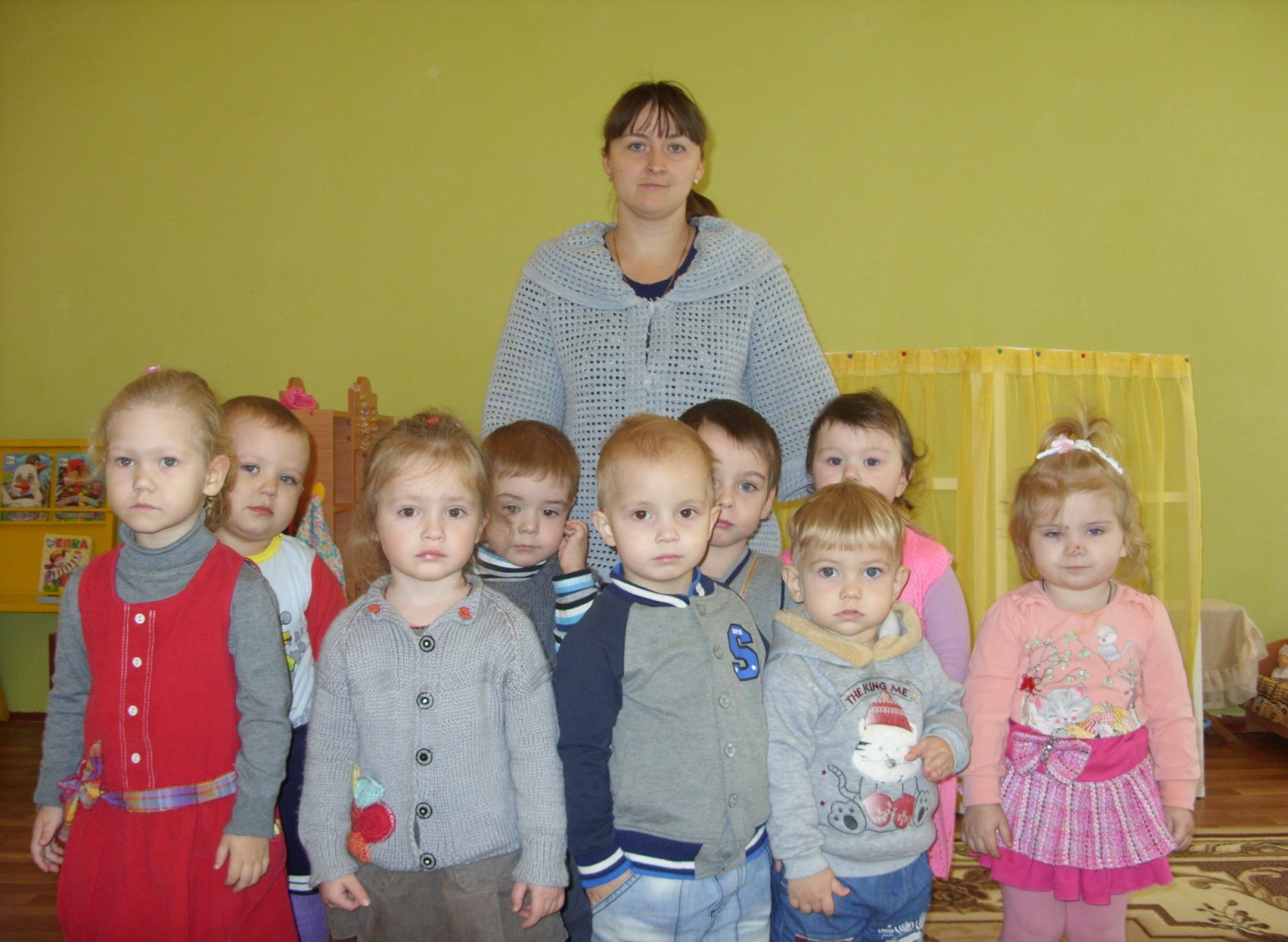